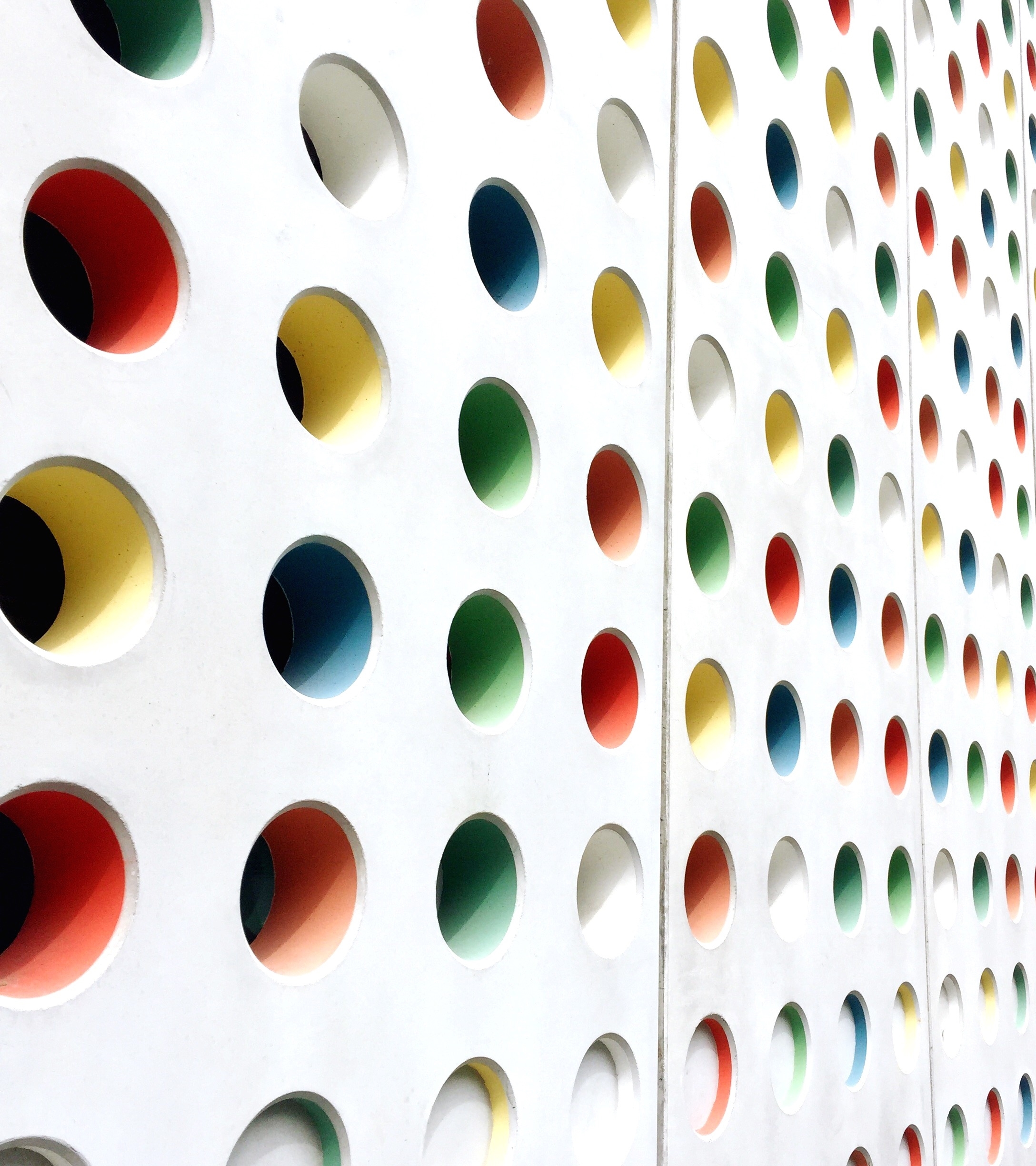 PRESENTATION TO PORTFOLIO COMMITTEE
CHALLENGES EXPERIENCED    BY MEMBERS OF         NORTHLINK COLLEGE
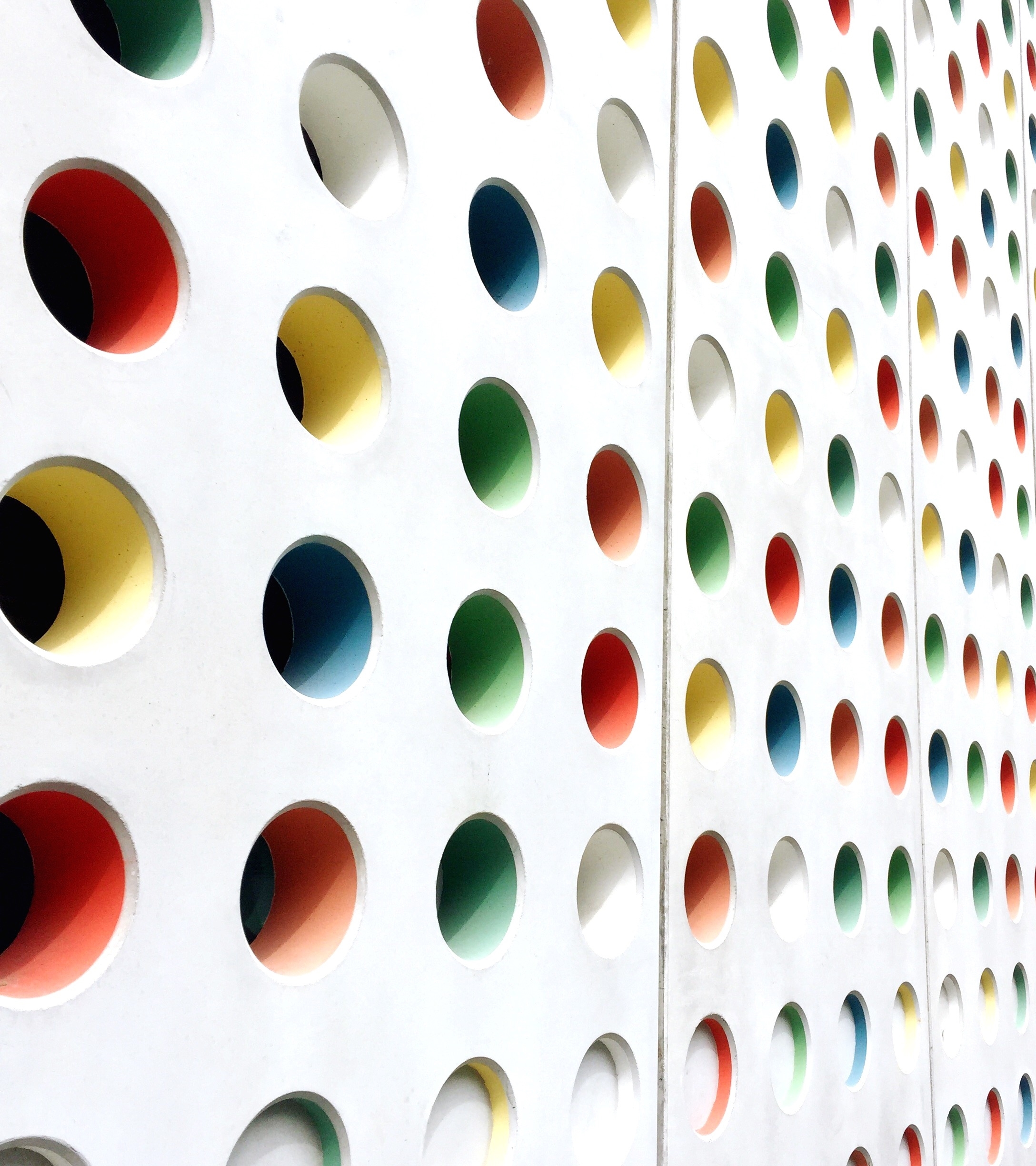 1. Overview of state of affairs of College from workers’ perspective
Limited Promotional Opportunities due to a lack of training, nepotism, and favoritism
Shortlisting is done on the National Equity Plan only,  without taking the Provincial Equity Plan into account. 
 
Members do not stand a fair chance when it comes to promotional positions and are not assisted in improving their chances. 
 
  
Nepotism and favoritism are concerning issues, particularly in staff appointments and the awarding of contracts and tenders.
 
Requirements for all positions aren’t fair, e.g. A Salary-level 7 position in Finance will require supervisory experience whereas in Human Resources it isn’t a requirement.
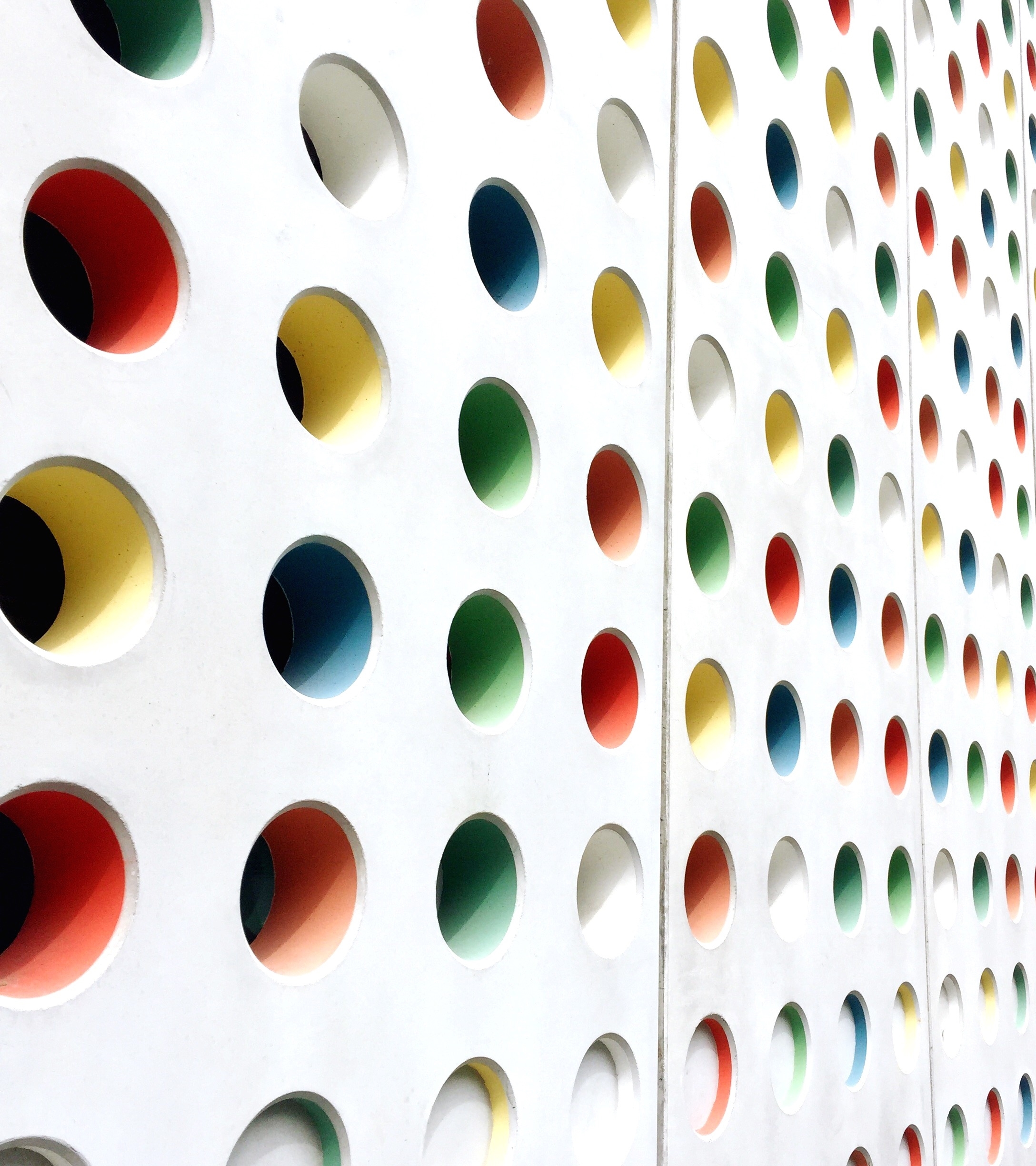 The devolution of power (decentralisation) will lead to collaborative efforts, innovation and creativity
 
Attempts at national level to bring about transformation have been stifled in the past, e.g., Maturity Model, Lecturer Support System, Digital Transformation, etc.
 
There are renewed attempts underway in this regard, but it needs to be sustainable.
 
Turnaround time for staff benefits (housing, salary adjustment, qualification improvement) is unacceptable, e.g. a staff member is waiting two years for a qualification improvement bonus and is about to retire.
 
Delays in procurement and late release of budget (May 2023).
 
PPN changes (matching and placing)  Staff matched and placed without CIC input or consent.
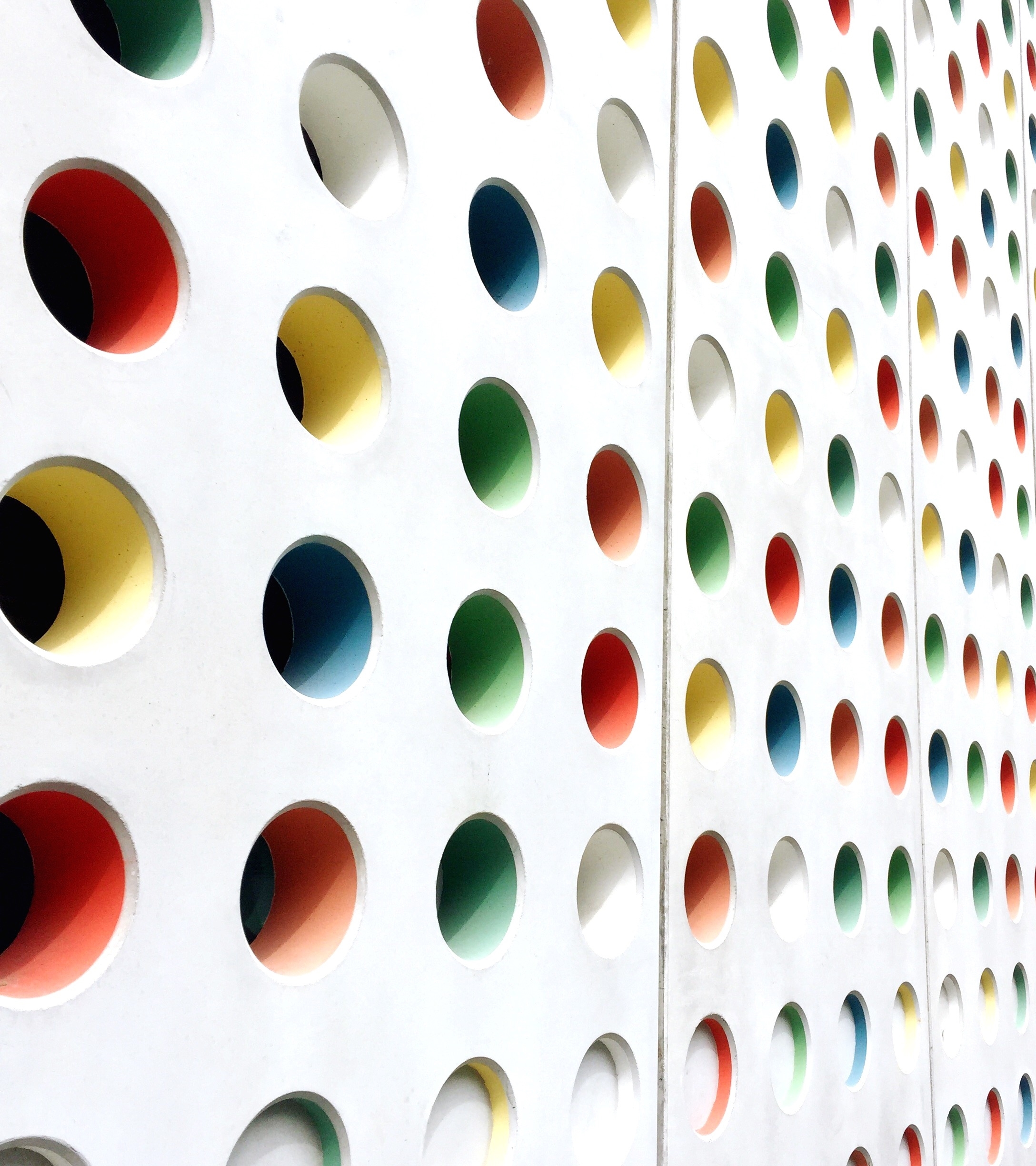 Racial Preferences 
The College has become environment where racial preferences are the order of the day. Staff are no longer employed based on qualification, experience and expertise, but employment done solely based on race of applicants, creating an absolute barrier. 
 
Delay of lecturing staff appointments affects student performance
There are campuses that have been without lecturers for between three and six months. 
 
Ineffective student academic support 
More qualified Remedial Teachers are required given that there are students who have English as a Second Additional Language and students (in our case ECD) who have been out of school for a couple of years and need academic support (not time management or study methods, etc.) to improve their fundamentals (Mathematics especially).
 
Ongoing NSFAS issues that leave students wanting on 80%  attendance requirement to write examinations
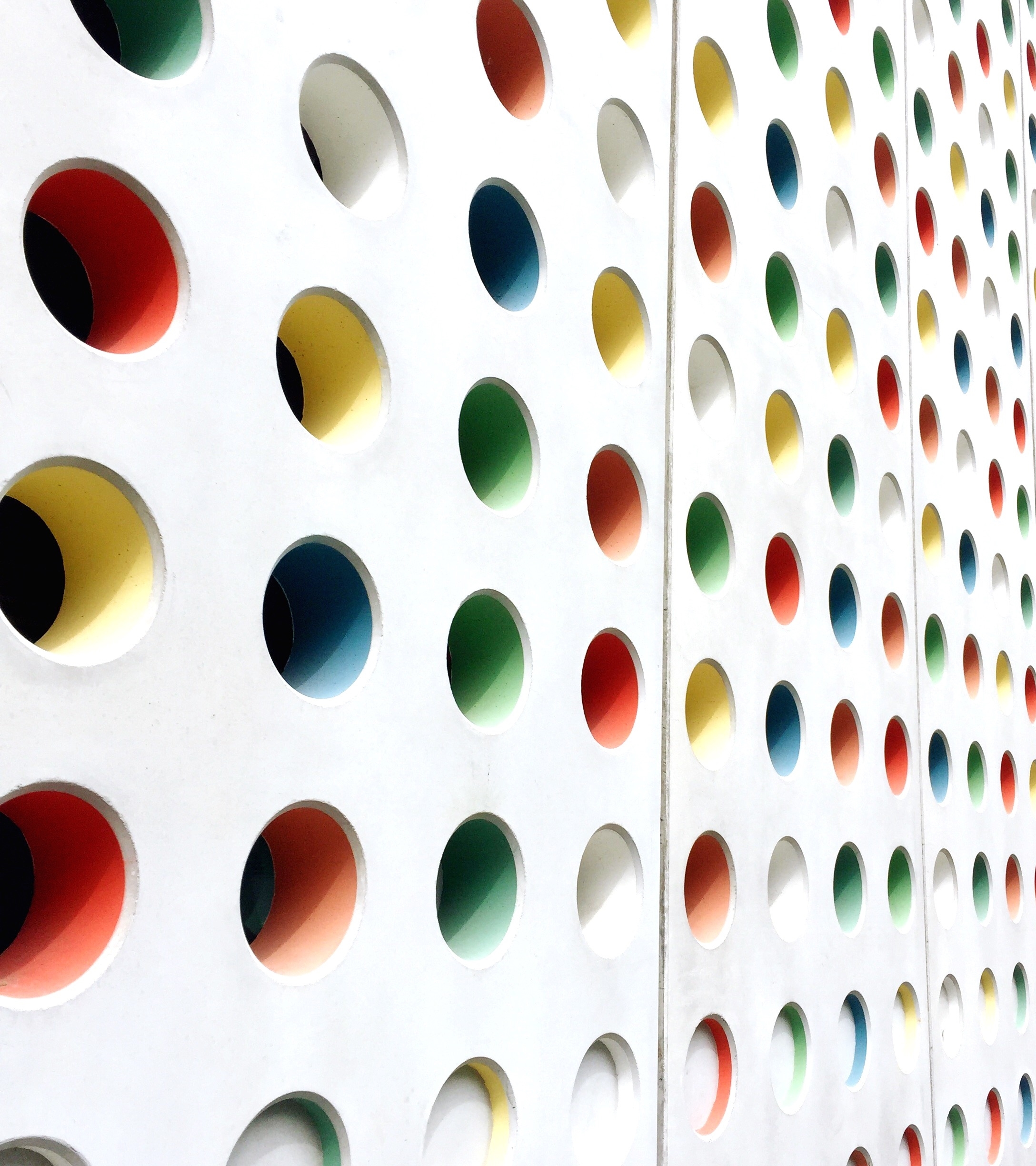 Management Style
The College is divided and lacks clear direction. The management style resembles that of a dictatorship and disregards inputs of staff. There is a significant lack of accountability and the well-being of staff isn’t taken into consideration.
 
Management of Human Resources department
Consistently ineffective, failing to deliver on multiple occasions. 
 
Personal development and career advancement of staff have remained stagnant for years
 
Different Benefits for College Council appointees vs DHET appointees
College Council appointment staff do not enjoy same fringe benefits as DHET staff, e.g., medical-aid contributions for College staff capped at R1 014 per month (for years and without any increases), in contrast with DHET employees who get 66% medical-aid subsidy, with annual increases. Retirement benefits for College Council staff are not the same as retirement benefits for DHET staff.
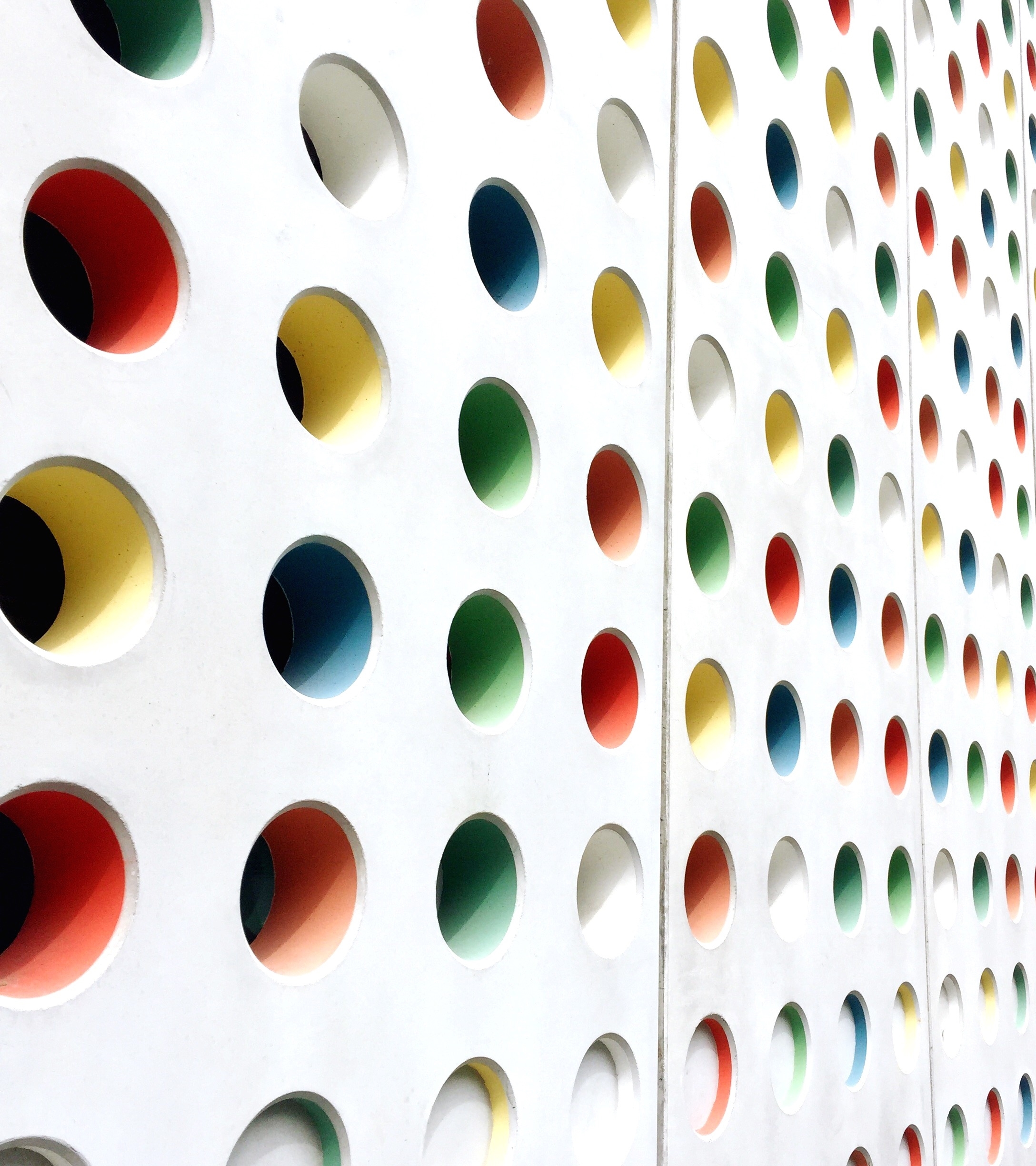 2. Challenges experienced by workers of College

Indirect verbal threats: Staff experience indirect verbal threats from upper and middle management.
 
Lack of transparency is significant and crucial in decision-making processes. The Human Resource department causes delays in payment and remuneration without any subsequent actions or investigations.
 
Staff subjected to non-negotiable decisions without any room for discussion.
 
Staff burdened with multiple job roles without receiving adequate compensation, as well as the imposition of unrealistic targets and last-minute decisions by management, leading to excessive stress on staff.
 
Absence of  health and wellness programs
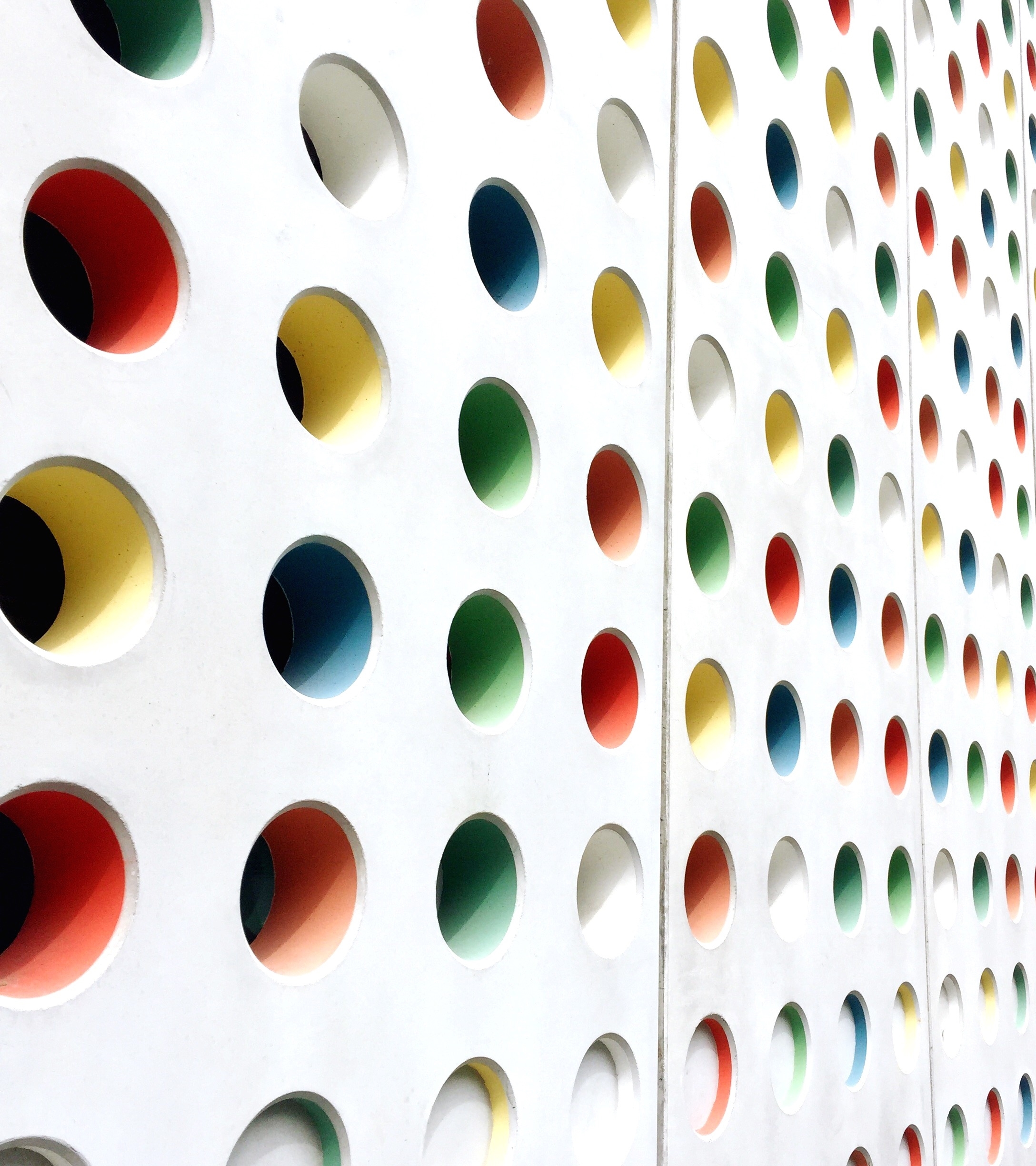 Instances of targeted victimization
If one is not liked/favoured one will  not easily or not be promoted at all, even if meeting minimum  prescribed job requirements and qualifications.  

Non-performance is overlooked and as a result employees who are hard-working are overloaded with work because the manager will rather ask them to do the work. This leads to burn out of staff.
 
Delays in completion of pension payments on retirement is slack, incomplete and as a rule delayed by College

Post Provisining Norms (PPN)
PPN concern bears reference to the circular from the Director Human Resource and Development.
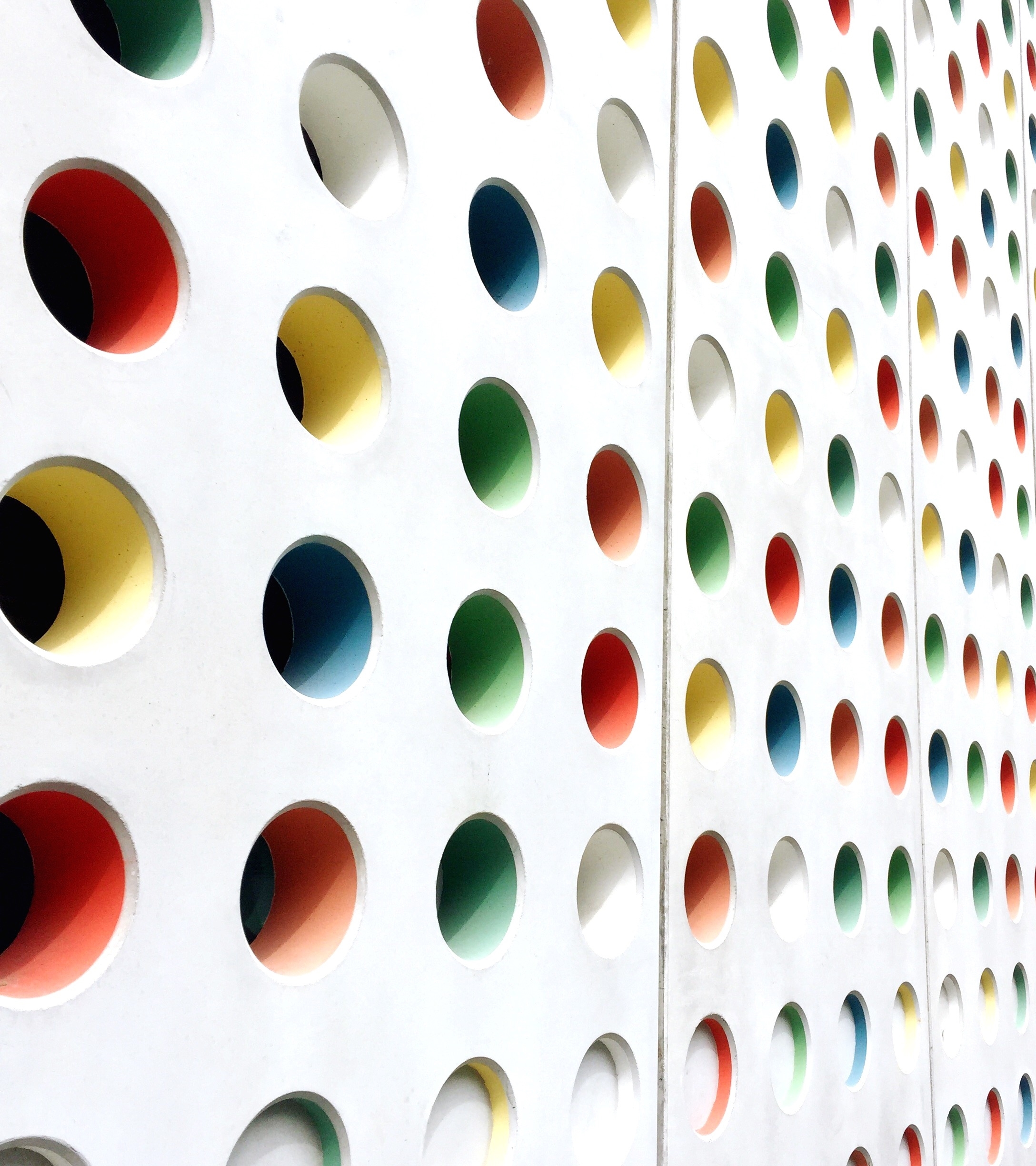 3. Recommendations to take College forward
 
When identifying candidates for promotional posts, selection must be fair, equitable and in line with the college Recruitment and selection criteria.
 
Establish a roadmap outlining the College's vision and direction for the current financial year and beyond.
 
Implement clear and direct lines of communication between Human Resources and each campus by stationing Human Resource representative at each location.
 
Conduct bi-monthly Q&A meetings with upper management from Head Office and respective campuses to address various issues.

Foster an open-door policy with Head Office to encourage easy communication and feedback.
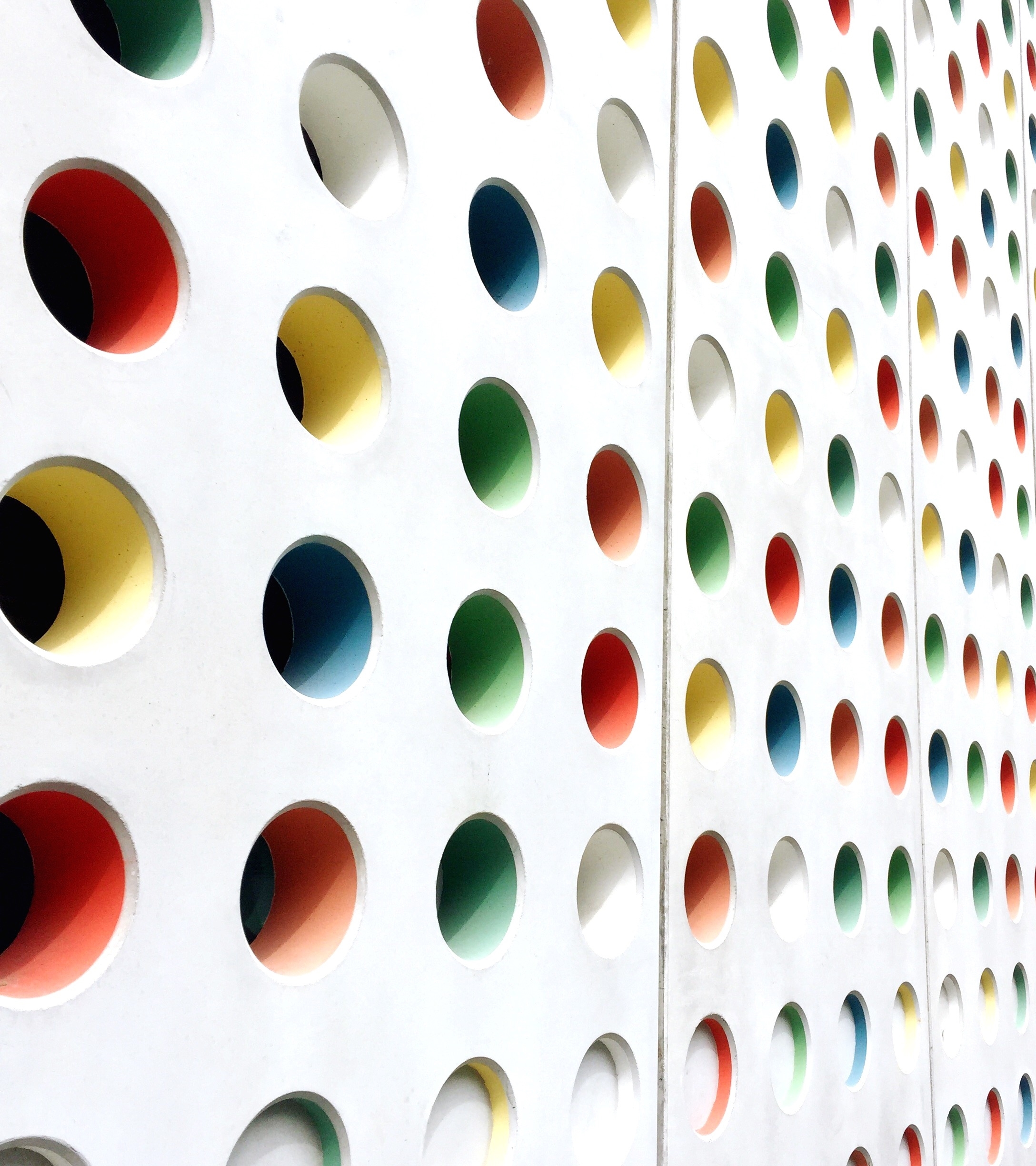 Conduct monthly meetings per department with the Head of Department (HOD) to discuss staff development and departmental affairs, with HOD reporting feedback to the Academic Head.
 
Introduce wellness benefits for staff to promote their overall well-being.
 
Upgrade facilitators to the level of lecturers, granting them the same benefits as lecturers in terms of hours, remuneration and leave days, aiming to eliminate discrepancies and duties. Eventually, transition to DHET system.
 
Implement lecturer assistants’ program, utilizing graduates and interns, to provide support to lecturers.
 
Establish think tanks in each department at each college, comprised of staff members who can offer suggestions for improving college affairs, with direct reporting to the Campus Manager.
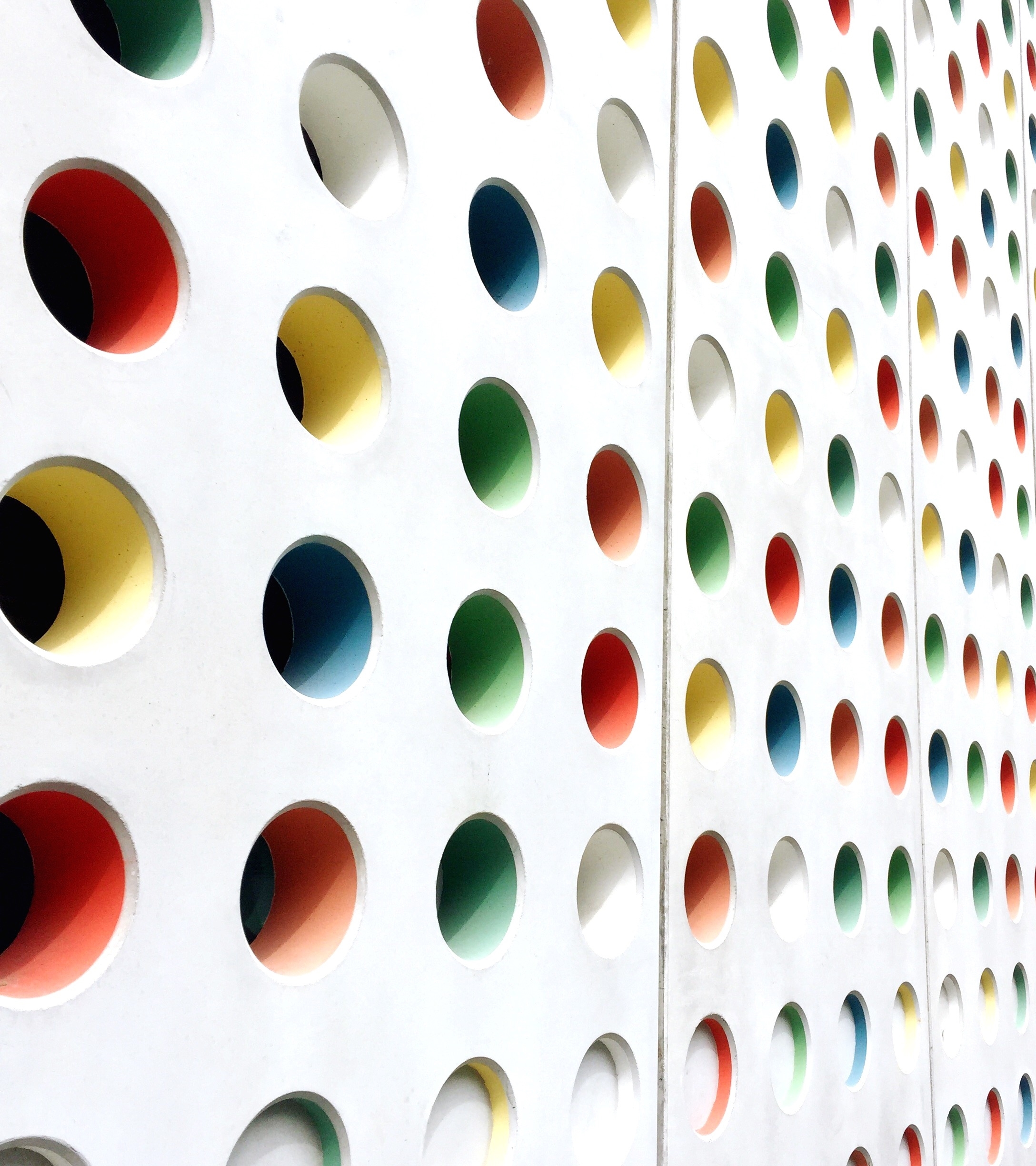 Form college committees with 50/50 split between staff and management to make key decisions on critical issues that may arise.
 

 
Introduce staff incentives, such as time off for 100% attendance or consistent class results.

Employ DHET/CCMA arbitration in cases where no agreement on decision can be reached.
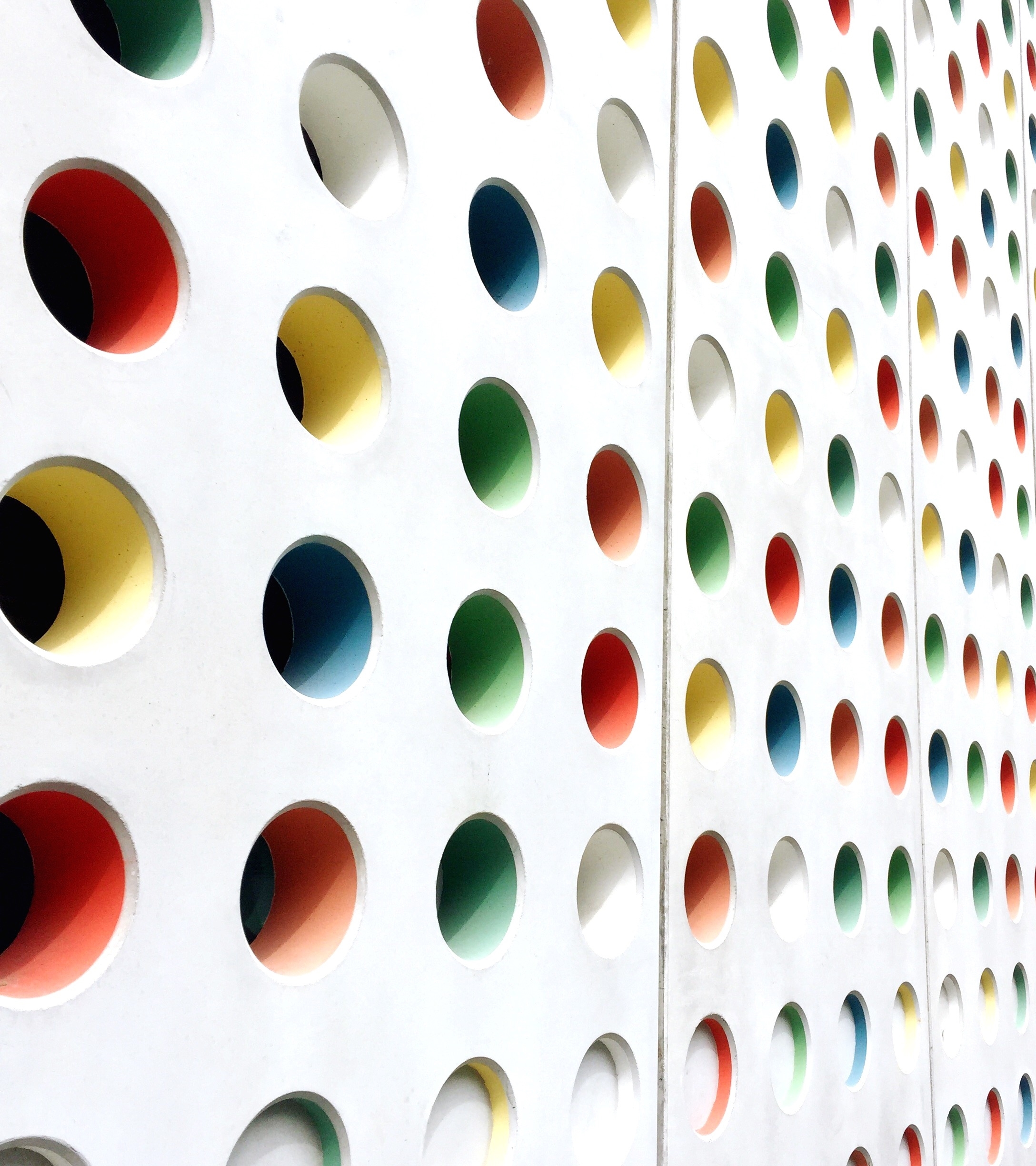 Conduct quarterly visits by the Department of Labour to ensure compliance with labour-related practices and policies.
 
Propose work-from-home policy based on downtime and requirements.	
 
Transition to full-on electronic system for data and information collection.
 
Fringe benefits must be 100% equal for both College and DHET staff.
 
Medical-aid contributions for College staff to be increased to same subsidy as that of DHET employees.
 
Full housing subsidy to be paid to staff irrespective of whether staff member is homeowner or renting.
 
Seek DHET funding for Learning Management Systems (LMS) to encourage hybrid learning.

Use market or industry indicators to phase out / modify legacy programs, implementing qualification programs based on Quality Council for Trades and Occupations (QTCO) framework. Conduct skills survey per department to determine Skills Gap Analysis and address scarce skills.
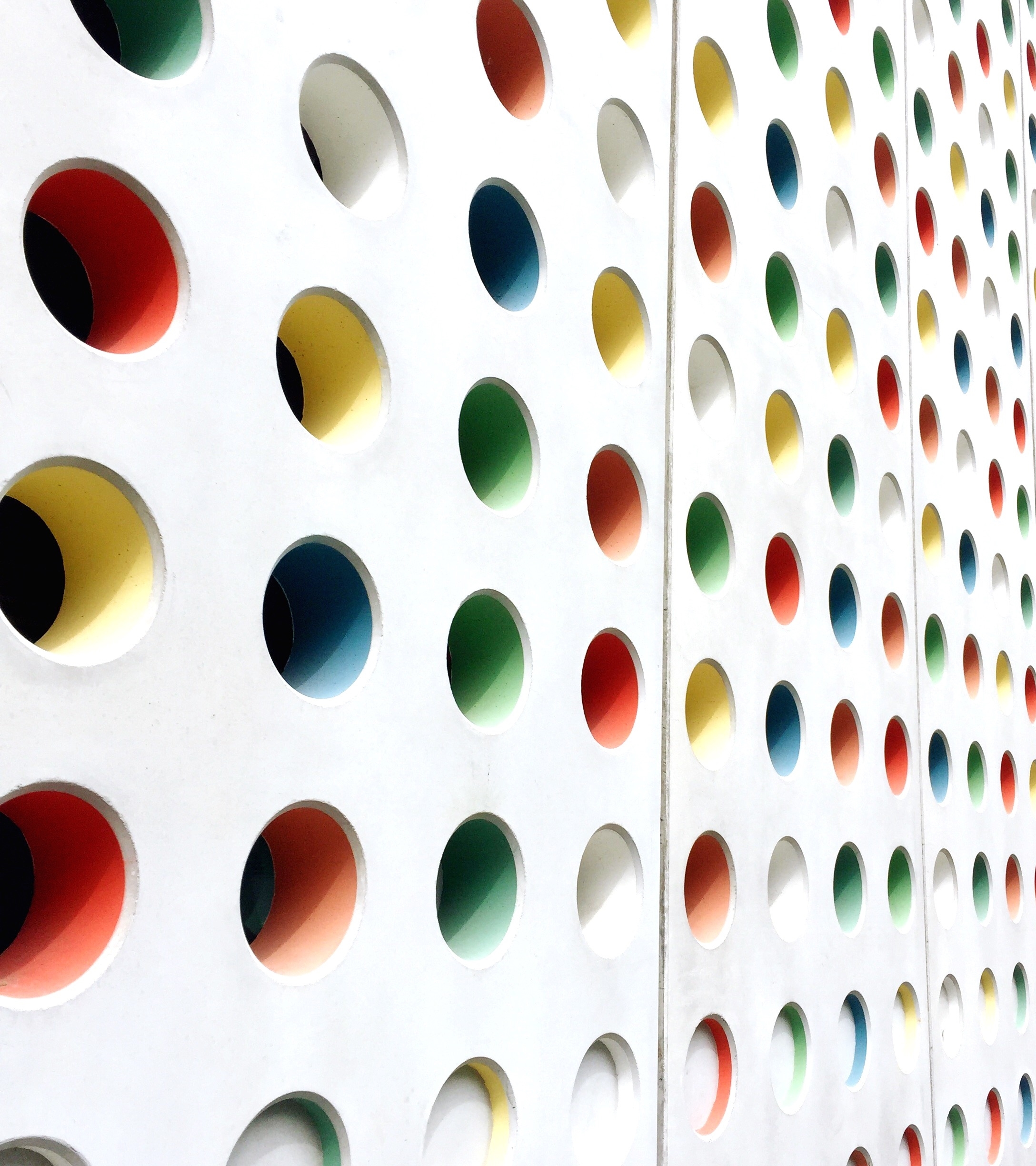 Employer must provide adequate training for all employees, in line with the employee’s Professional Development Plan (PDP).
 
The rule stating that an employee cannot jump a salary level must be waived.
  
 Post Provisioning Norms (PPN)
 
It is requested that CIC at Northlink College places a moratorium on the positions of storemen for those employees who migrated to DHET as groundsmen. 
Furthermore, that  the indication that Northlink College intends redeploying some of them to other campuses as groundsmen, which is a downgraded position, be stayed.
These staff members not to be given groundsmen duties , but continue to perform as storemen. 
The reason for this is that the Department did not have the job evaluation results as per the circular. Currently, benchmarked job descriptions were received and DHRMD  is preparing information received on posts, to  the job evaluation panel.
 Currently, submission is seated with TVET finance to verify cost implications of post pending phase three PPN implementation.
Thank you